Figure 3. Representative gel autoradiogram of RNase H cleavage experiments to identify single-stranded regions in E. ...
Nucleic Acids Res, Volume 37, Issue 18, 1 October 2009, Page e121, https://doi.org/10.1093/nar/gkp587
The content of this slide may be subject to copyright: please see the slide notes for details.
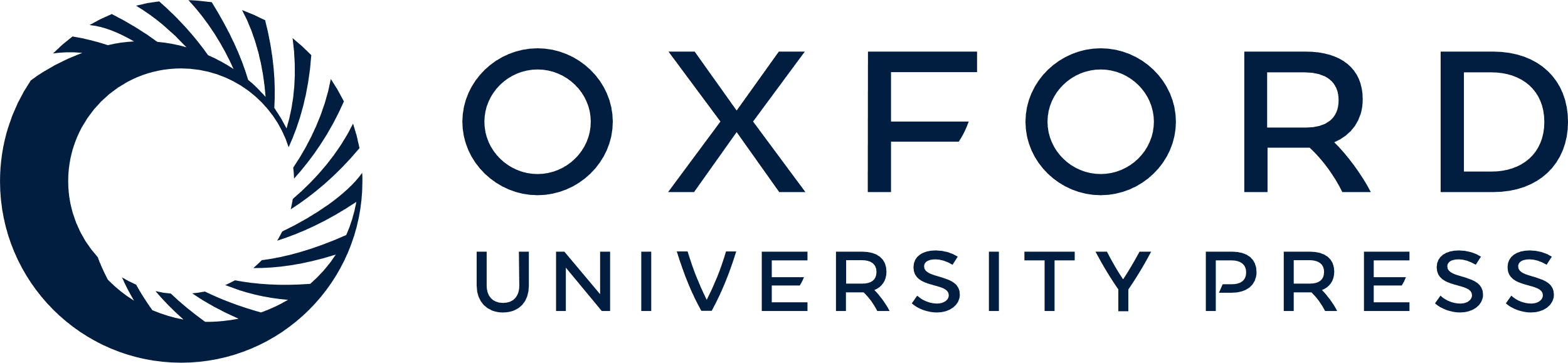 [Speaker Notes: Figure 3. Representative gel autoradiogram of RNase H cleavage experiments to identify single-stranded regions in E. coli 5S rRNA. The numbers above the lanes indicate to which nucleotides in the RNA the oligonucleotide probe is complementary.


Unless provided in the caption above, the following copyright applies to the content of this slide: © 2009 The Author(s)This is an Open Access article distributed under the terms of the Creative Commons Attribution Non-Commercial License (http://creativecommons.org/licenses/by-nc/2.0/uk/) which permits unrestricted non-commercial use, distribution, and reproduction in any medium, provided the original work is properly cited.]